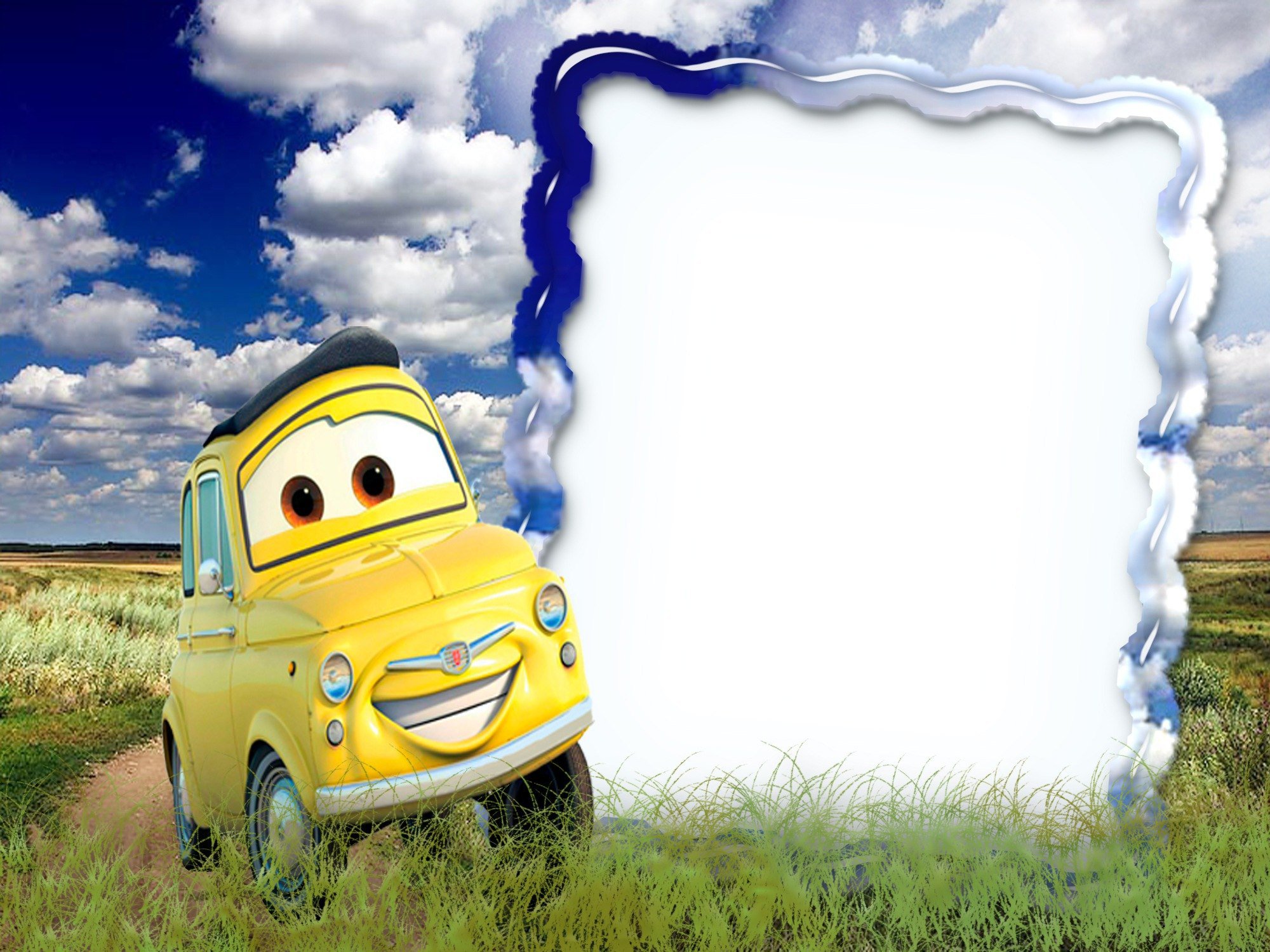 ПРОЕКТ 
«Наземный    транспорт»  
Старшая логопедическая  группа
                Автор проекта: Кожина О.В.
.
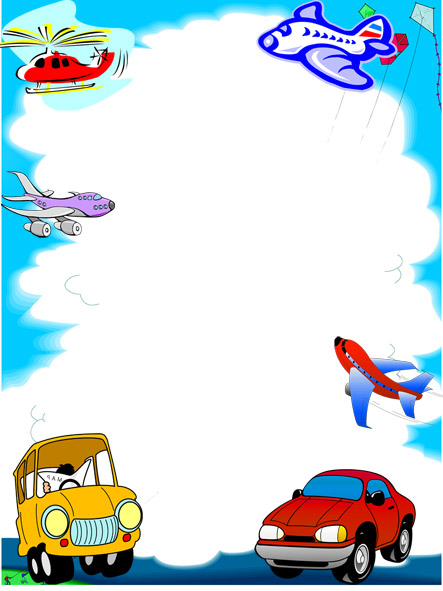 Цель: Углубление и расширение знаний о наземном транспорте.
Задачи: 
1.Познакомить детей с разнообразием видов наземного транспорта в зависимости от среды передвижения и назначения. Показать значимость использования транспорта для обеспечения жизни человека.
 2.Развивать у дошкольников связную речь, творчество и эстетический вкус в организации сюжетно-ролевой игры, интерес к художественному слову. Активизировать словарный запас.
3.Воспитывать партнерские отношения между детьми, коммуникативные качества, отзывчивость.
План реализации проекта
	
	1. Определение темы (проблемы проекта).
	2. Составление плана-схемы проекта.
	3.Обсуждение проекта с родителями, педагогами ДОУ.
	4. Сбор информации, литературы, дополнительного материала.
	5.Работа по плану с детьми, родителями, педагогами.
	6.Подведение итогов.
	7. Презентация проекта.
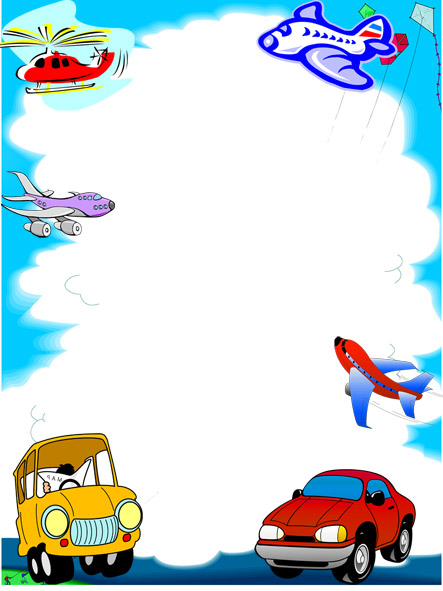 План –схема проекта
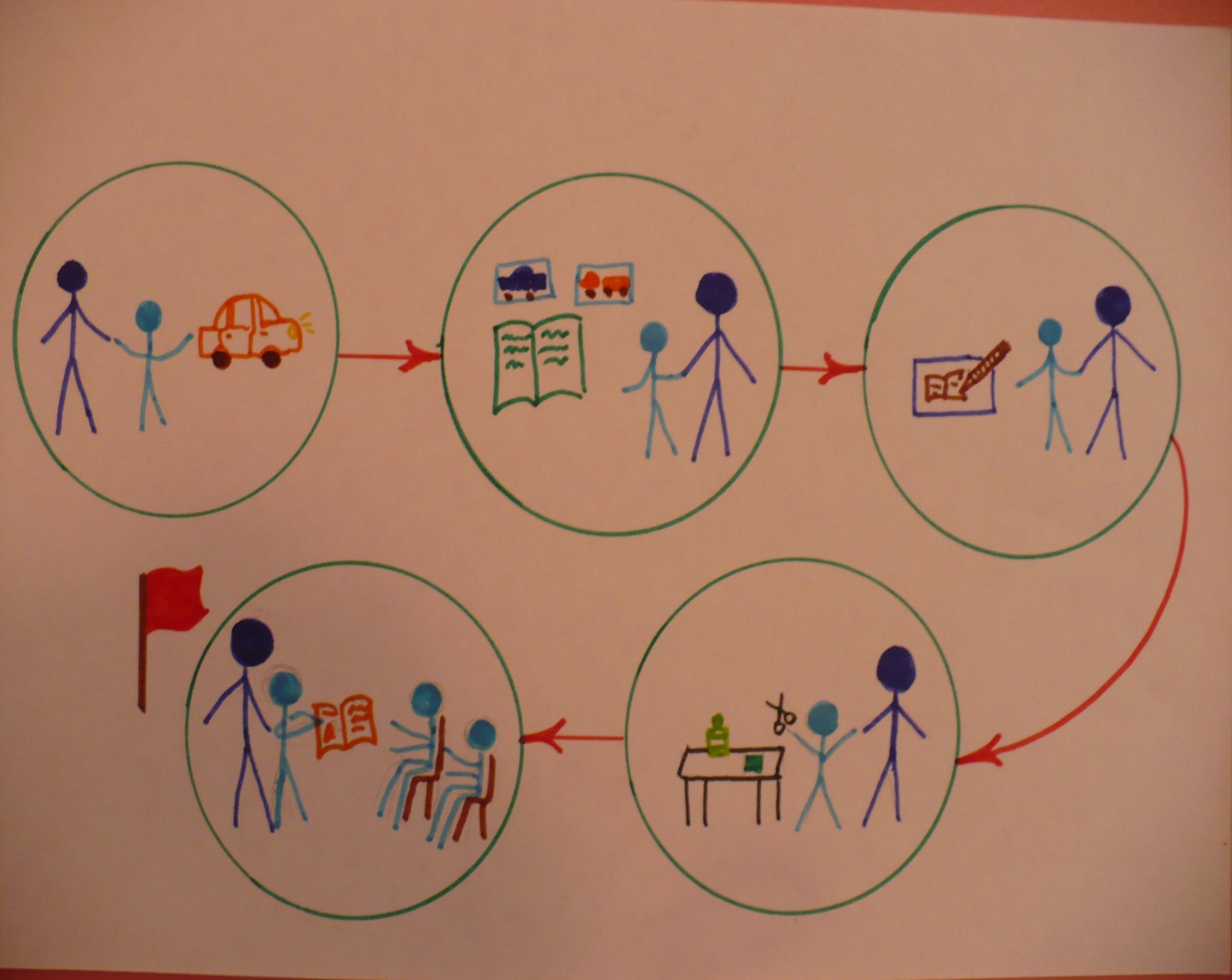 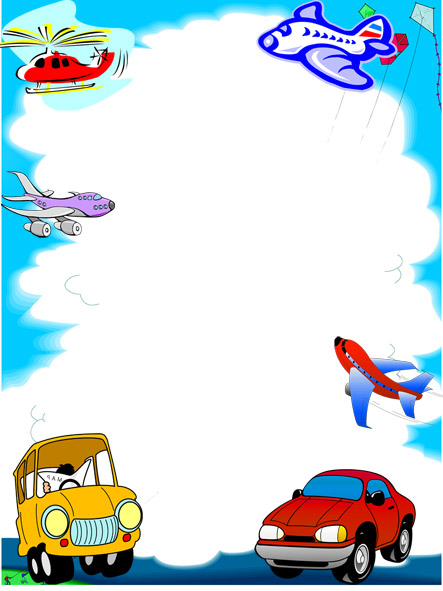 Беседа с родителями и педагогами на тему:                          	«Знакомство с проектом»
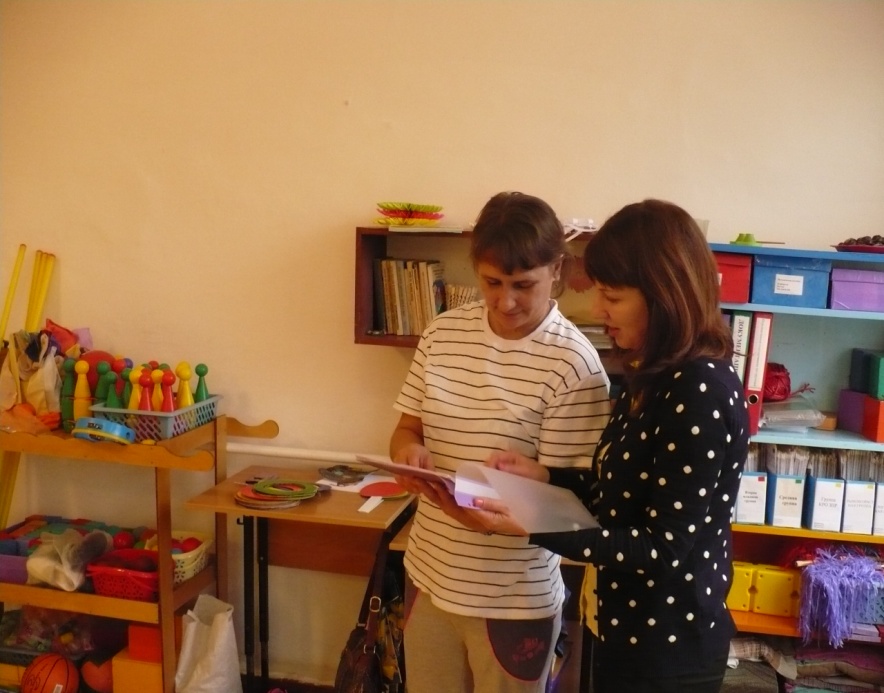 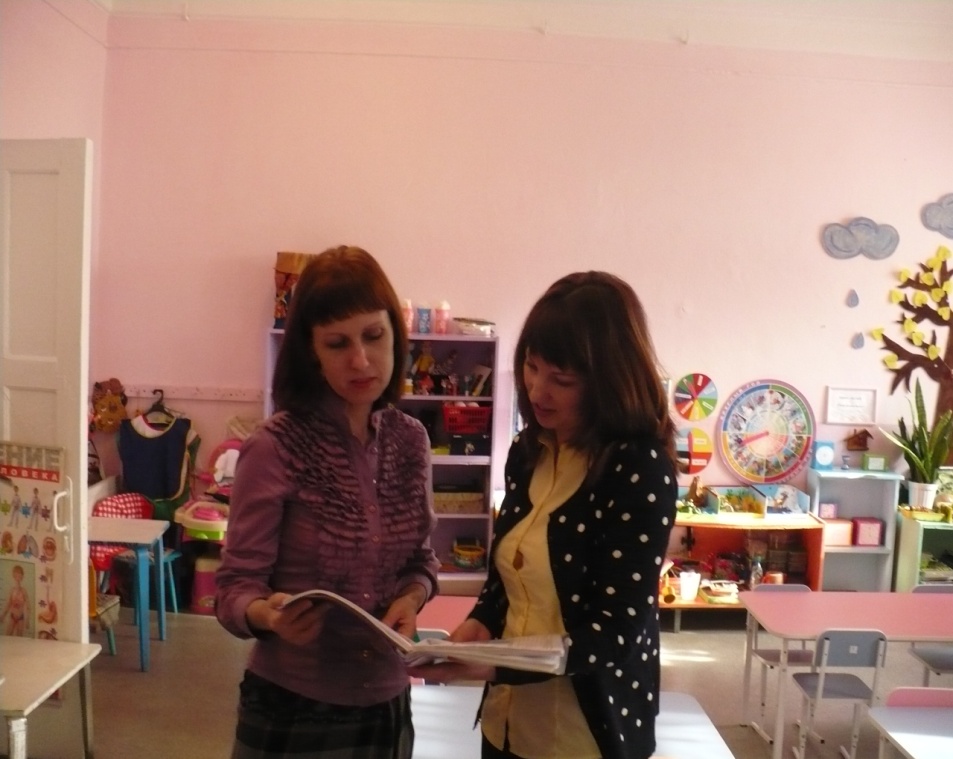 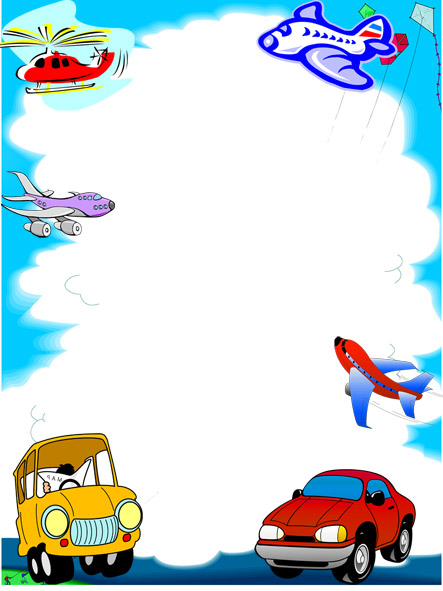 Предметно-развивающая среда
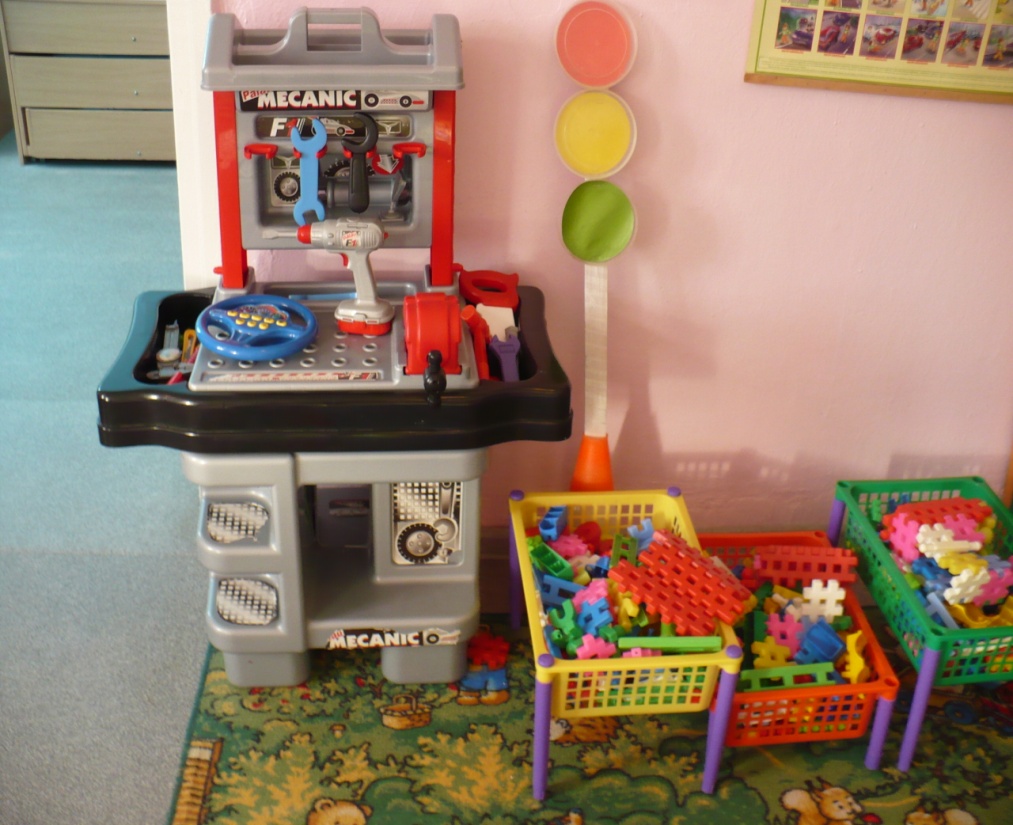 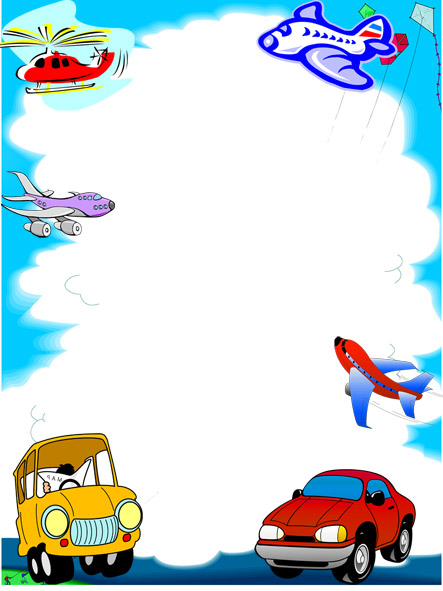 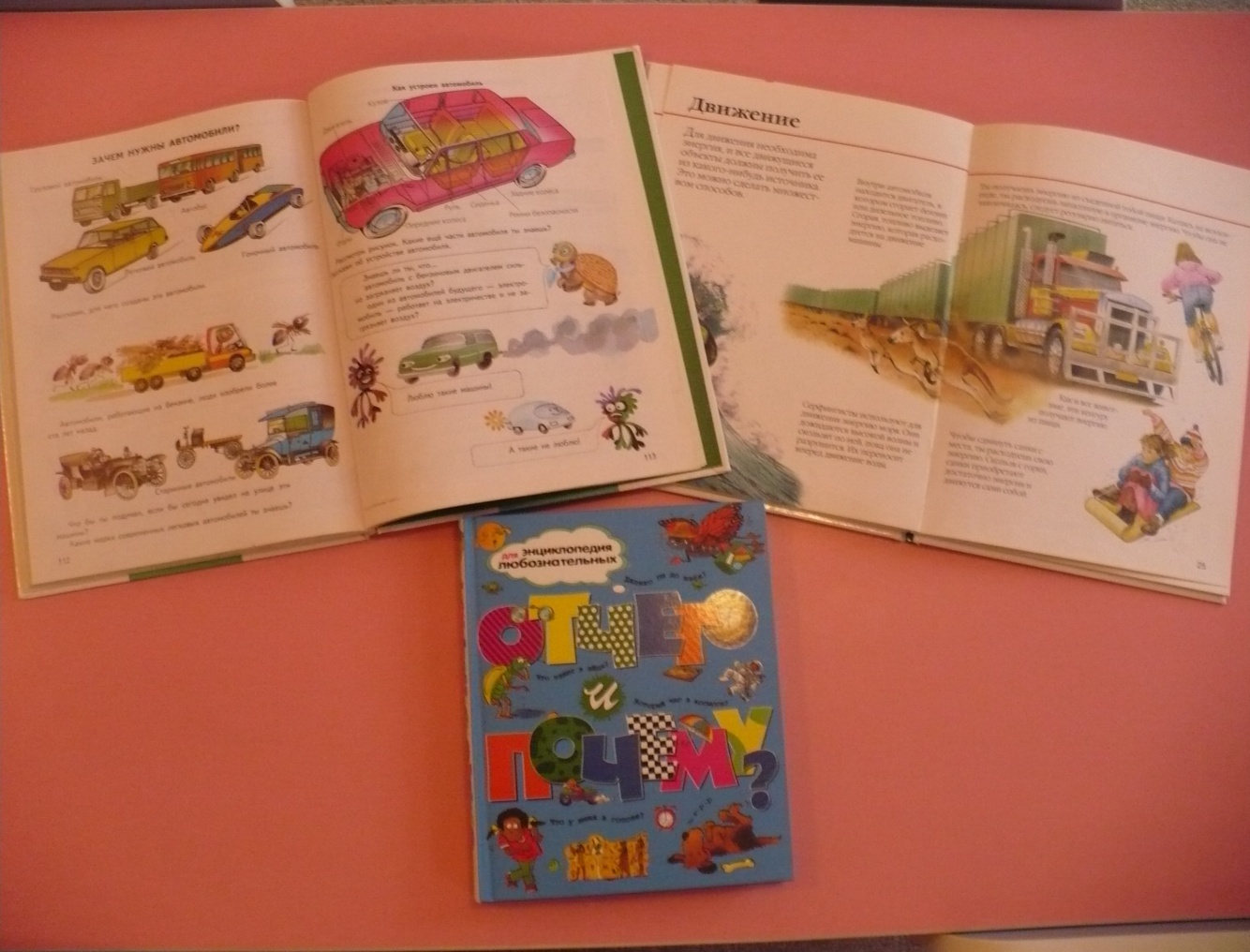 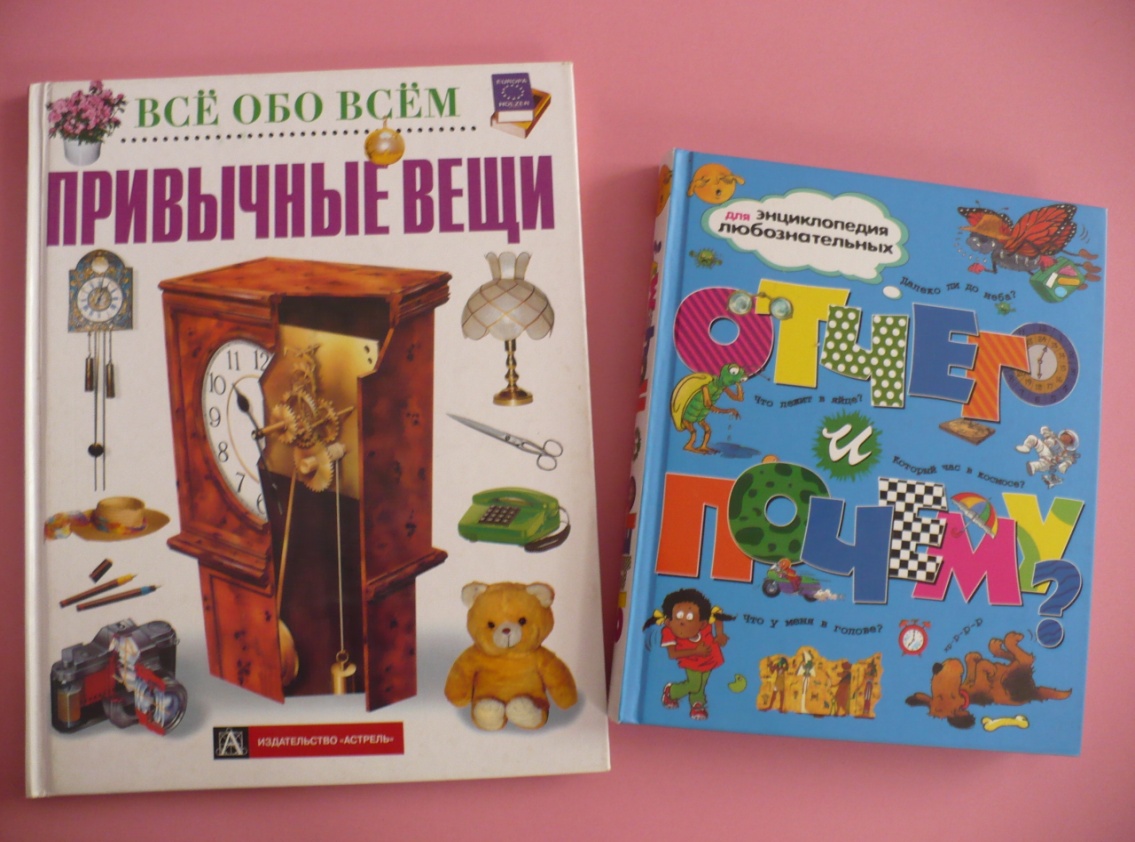 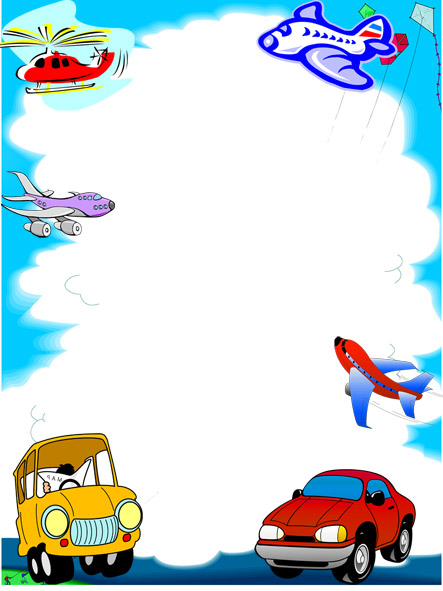 Оформление родительского уголка
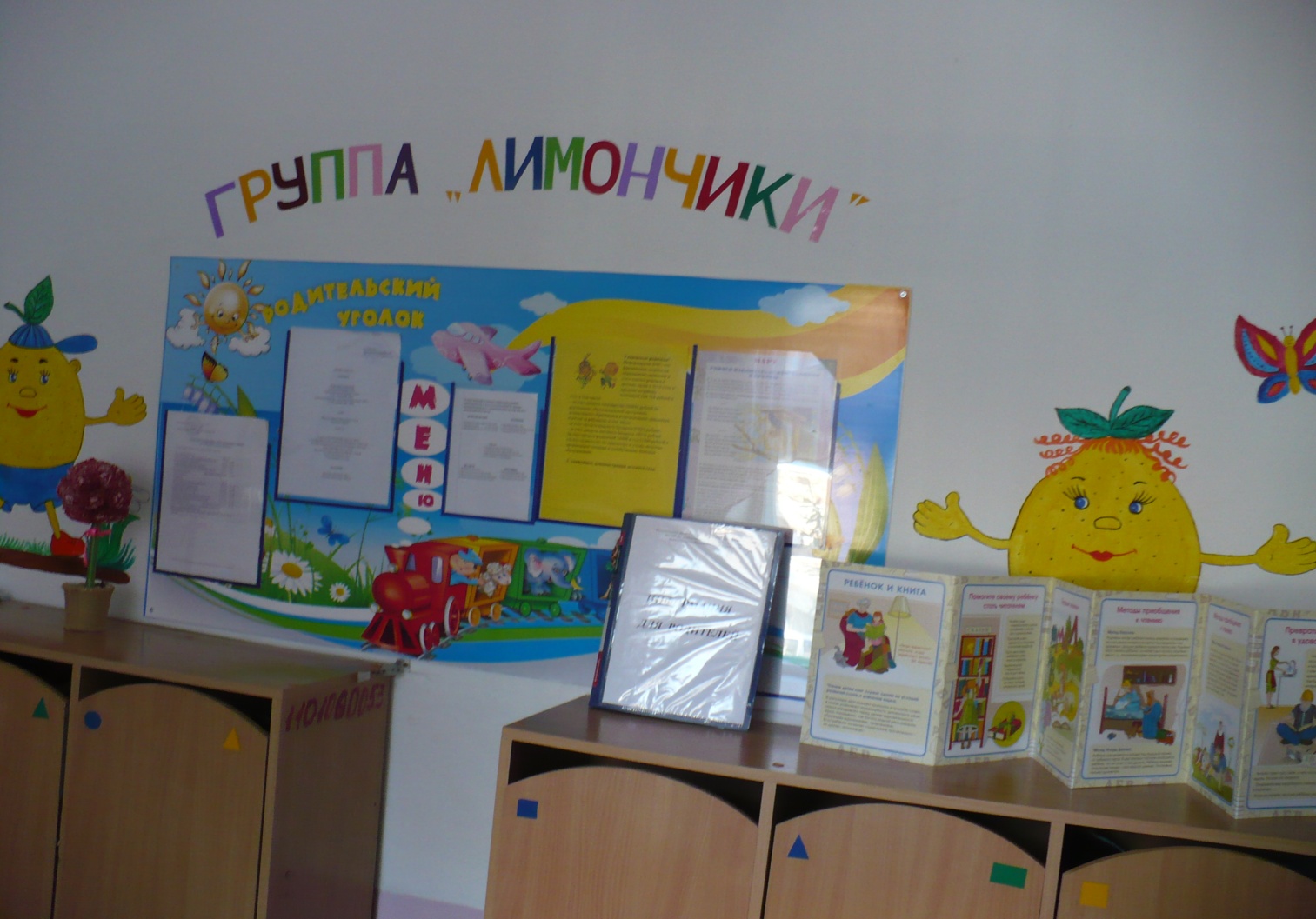 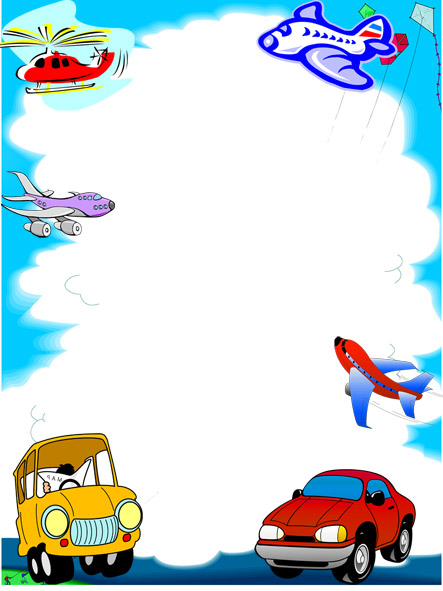 Чтение рассказов и сказок о транспорте
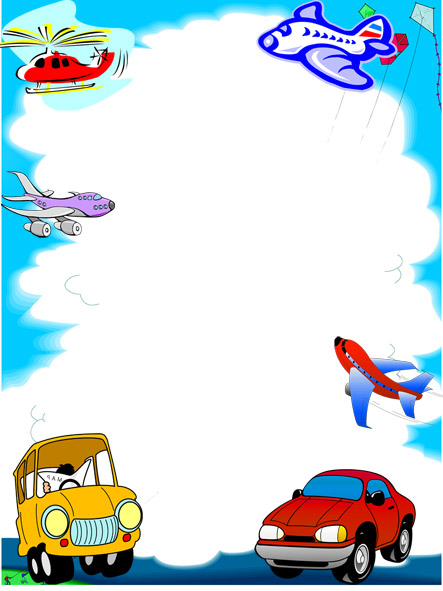 Беседы на тему: «Наша улица. Правила перехода улицы», «Для чего нужно знать и выполнять ПДД»
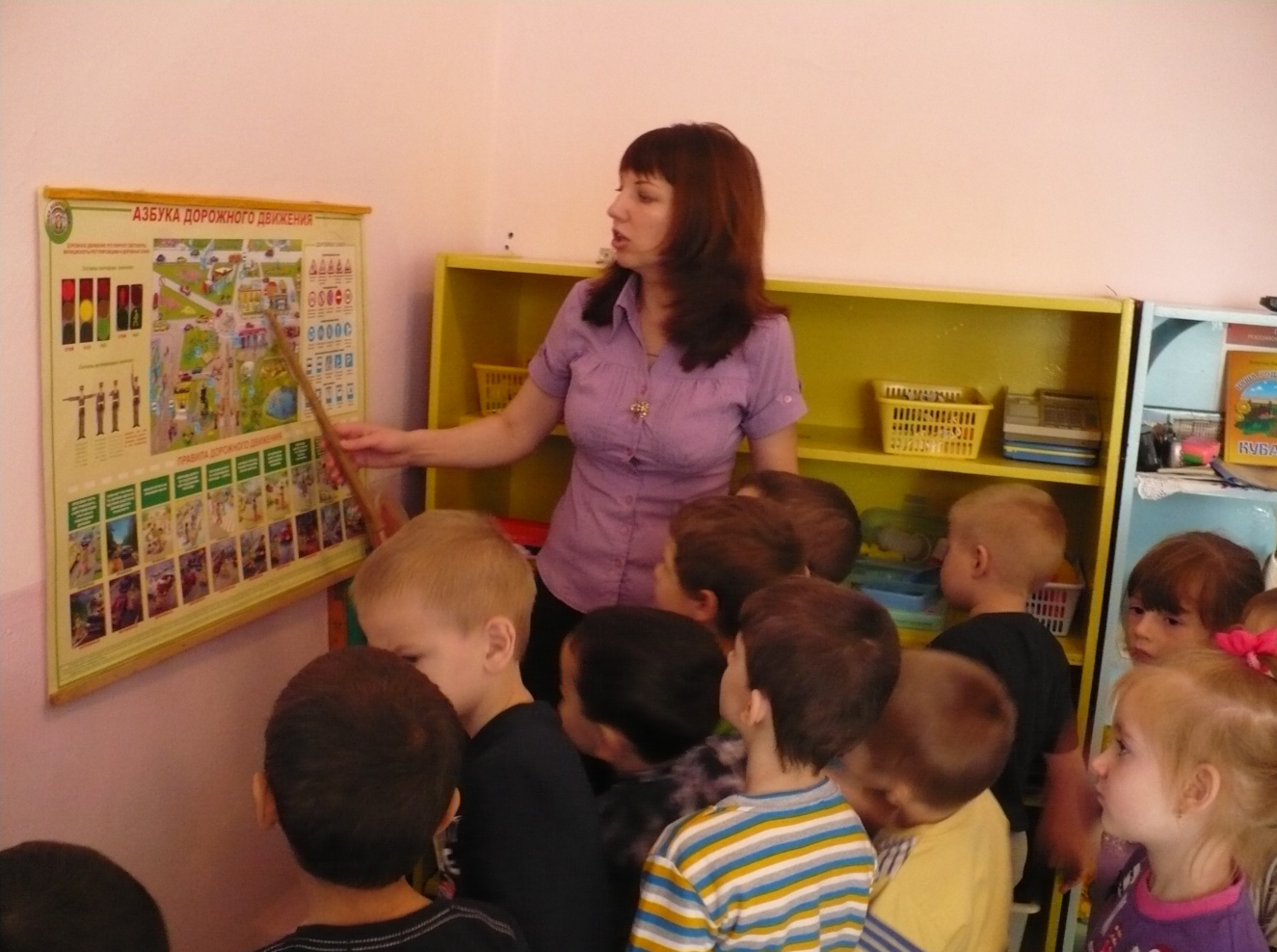 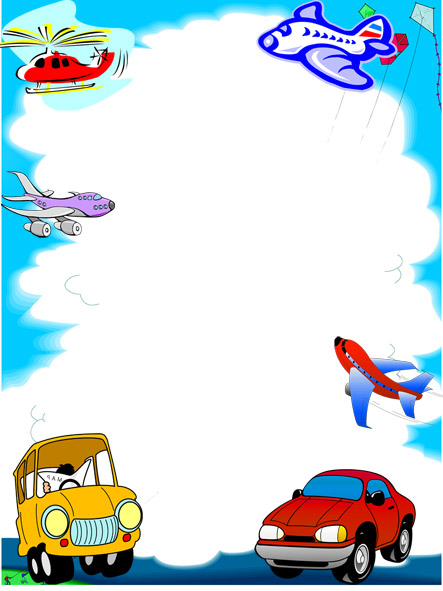 Просмотр компьютерной презентации на тему: «Наземный транспорт»
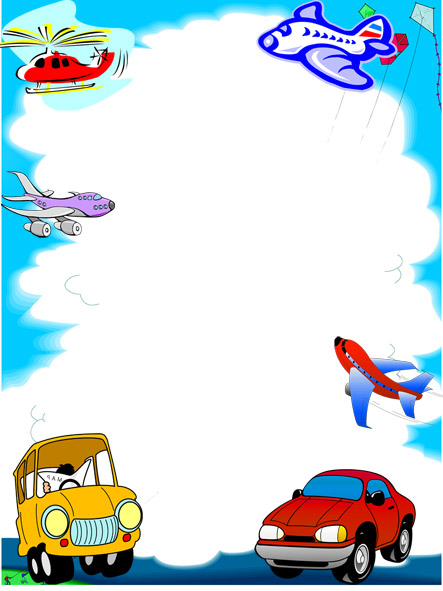 Наблюдение: «Разгрузка продуктов», «Транспорт на улице города»
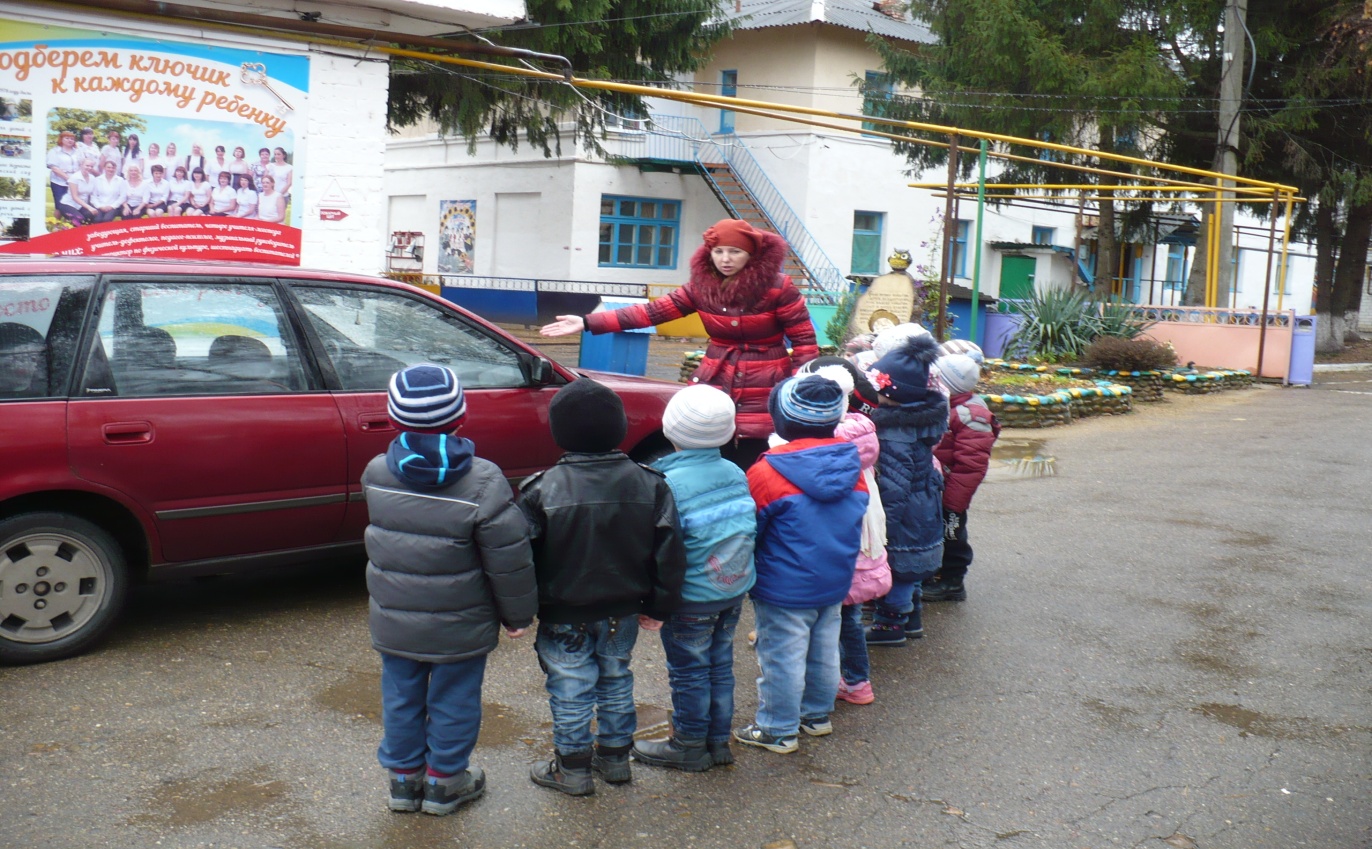 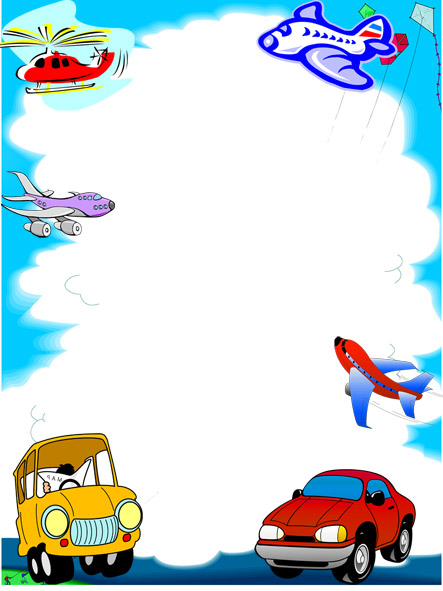 Дидактические и настольные игры  «Собери картинку», «Автодром», «Светофор».
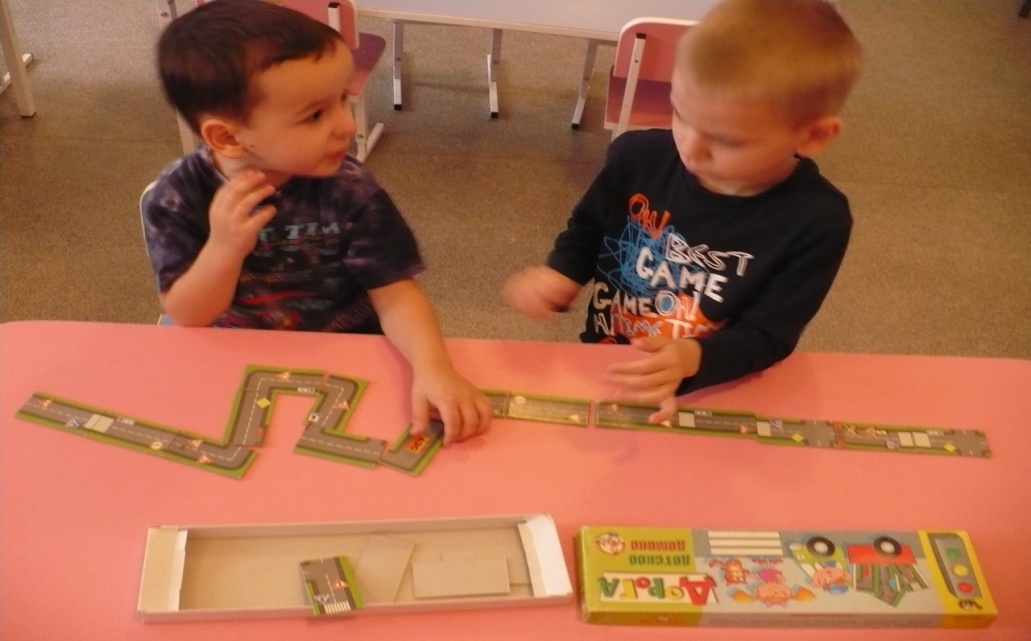 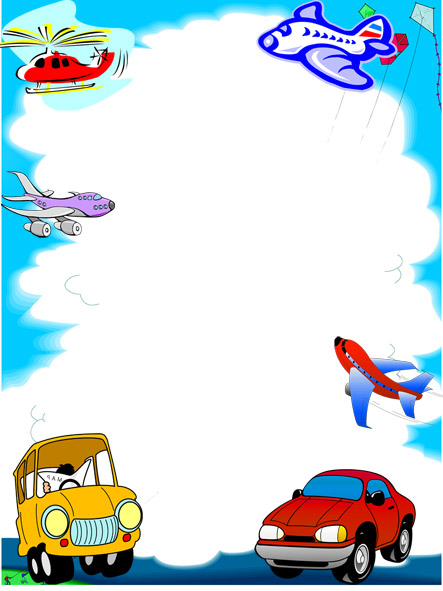 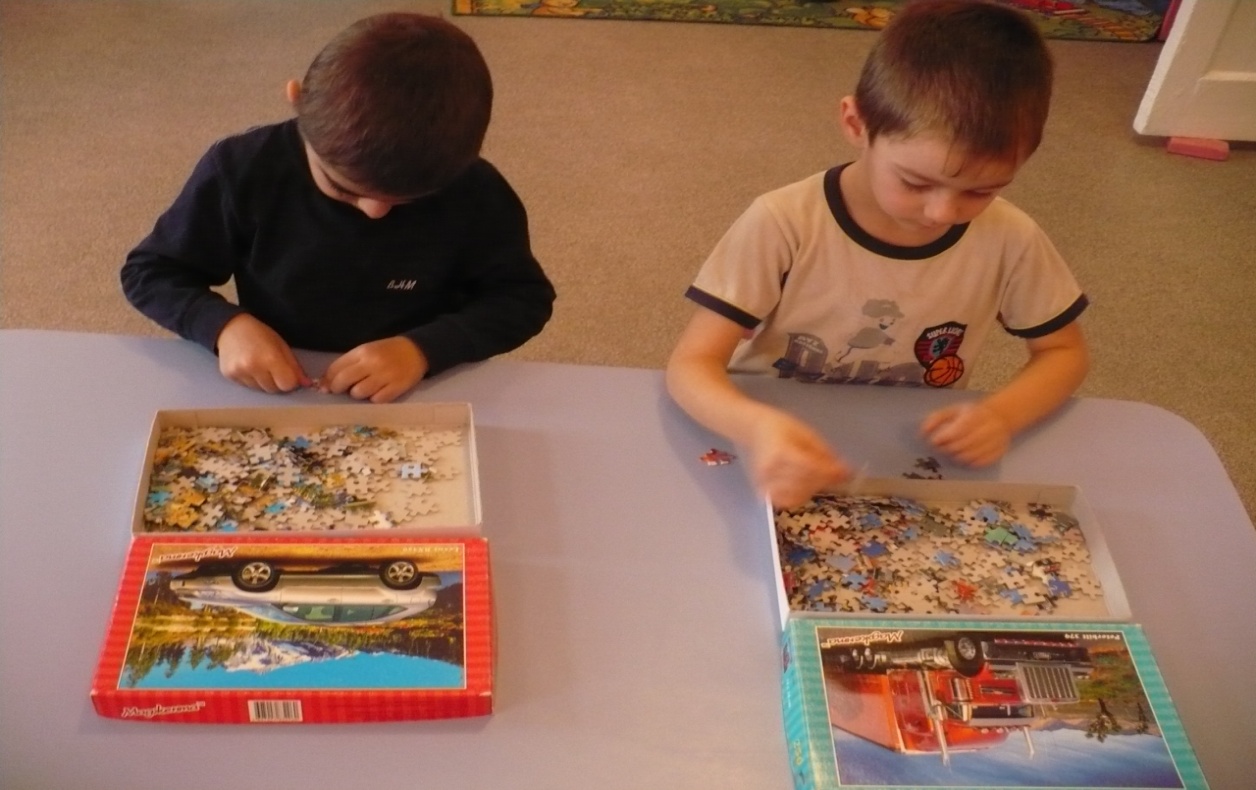 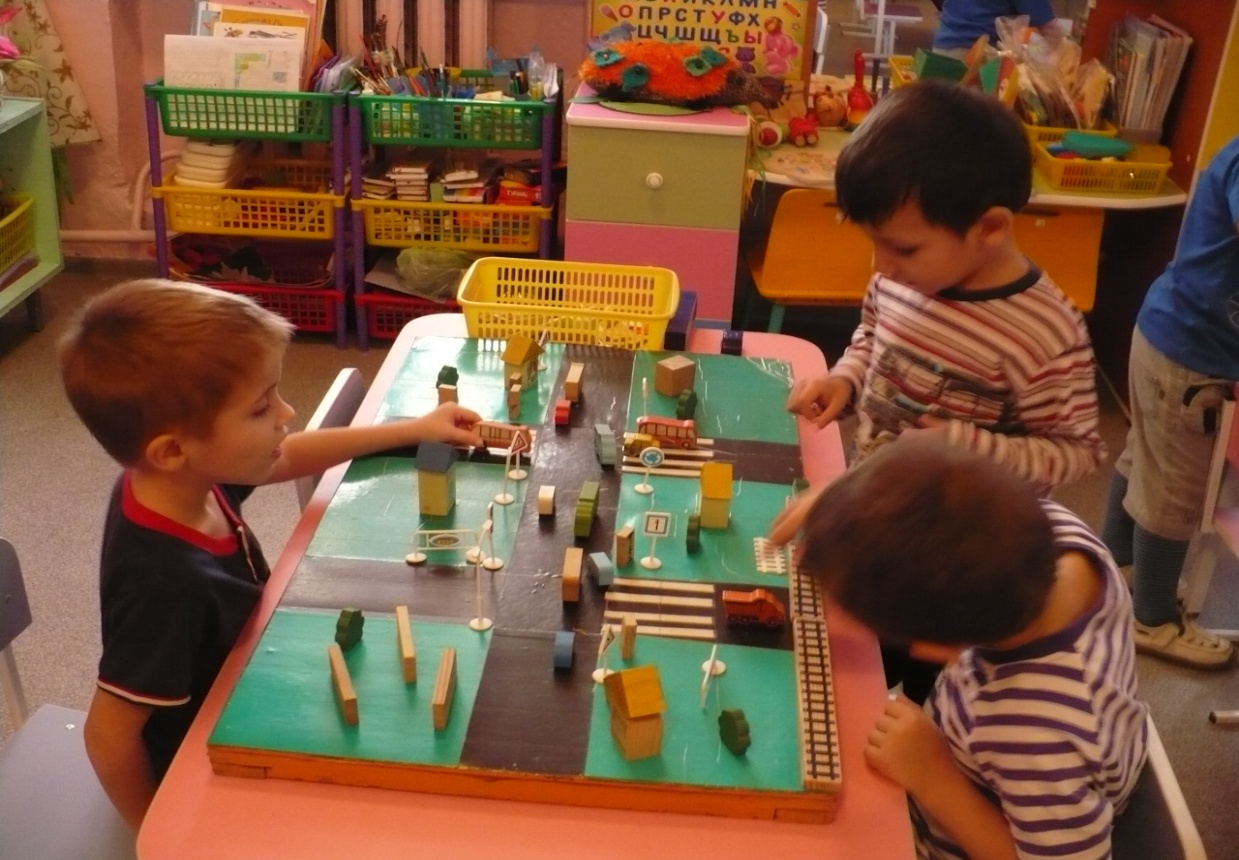 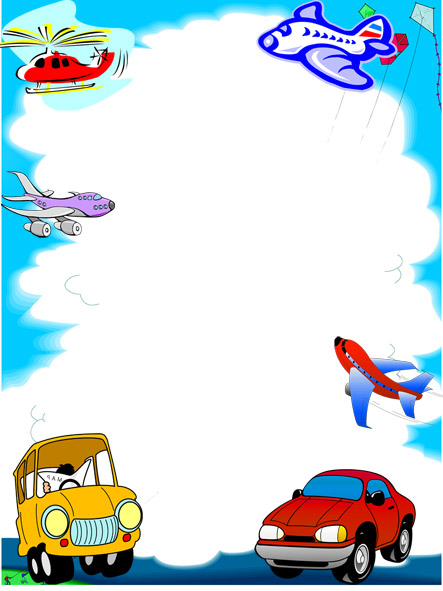 Рассматривание дорожных знаков
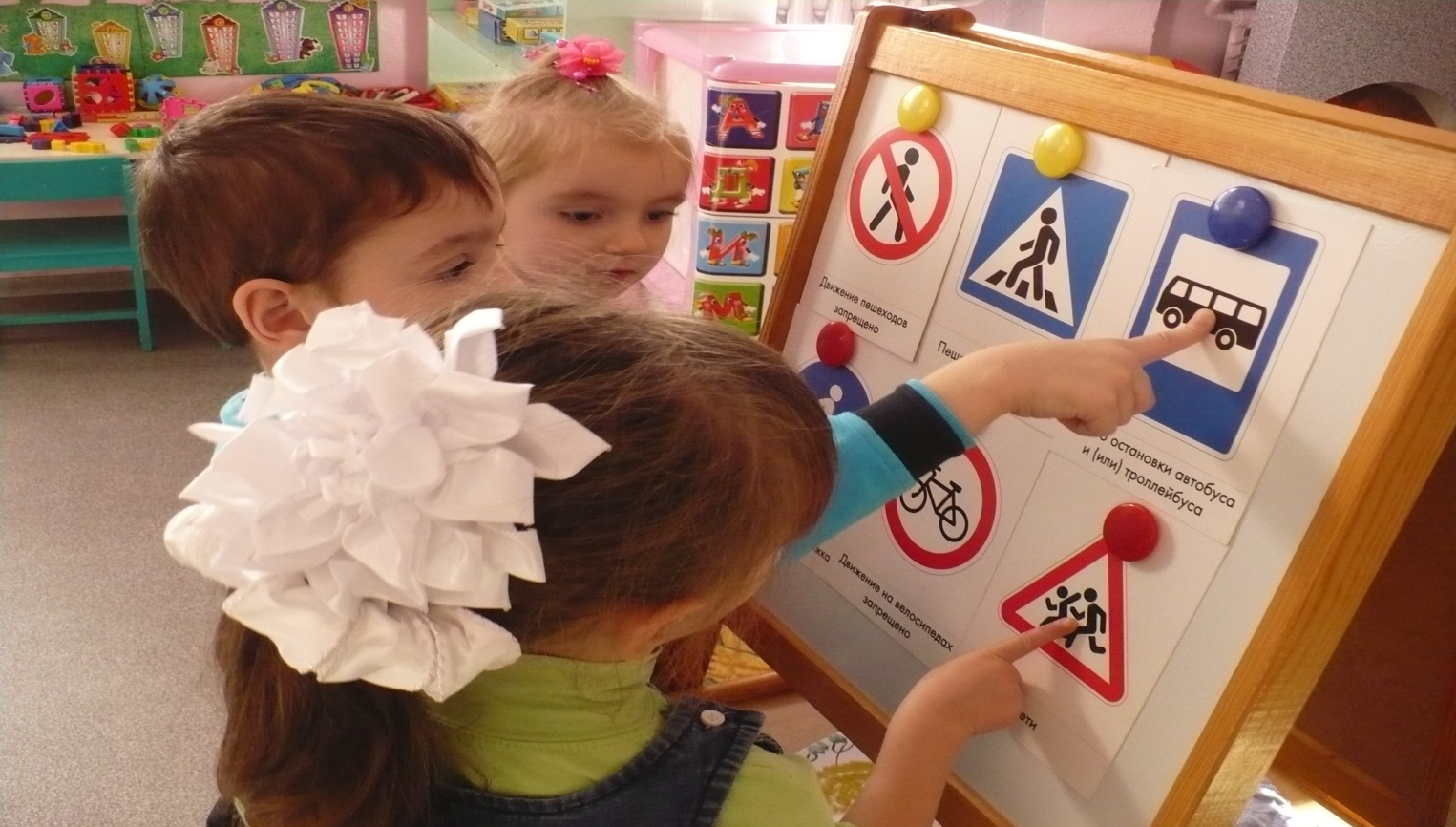 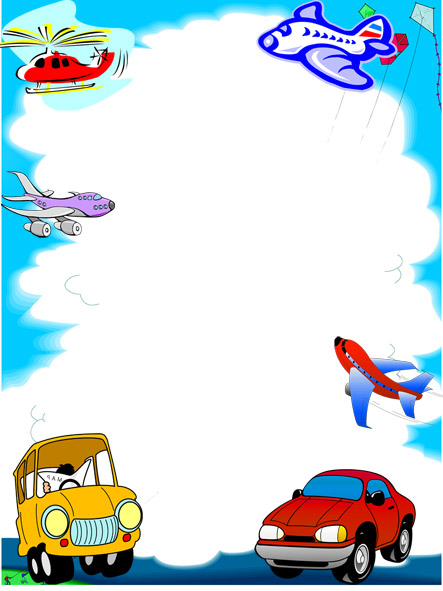 Рассматривание книг и сюжетных картинок по теме: «Из чего состоит автомобиль», «История на дороге»
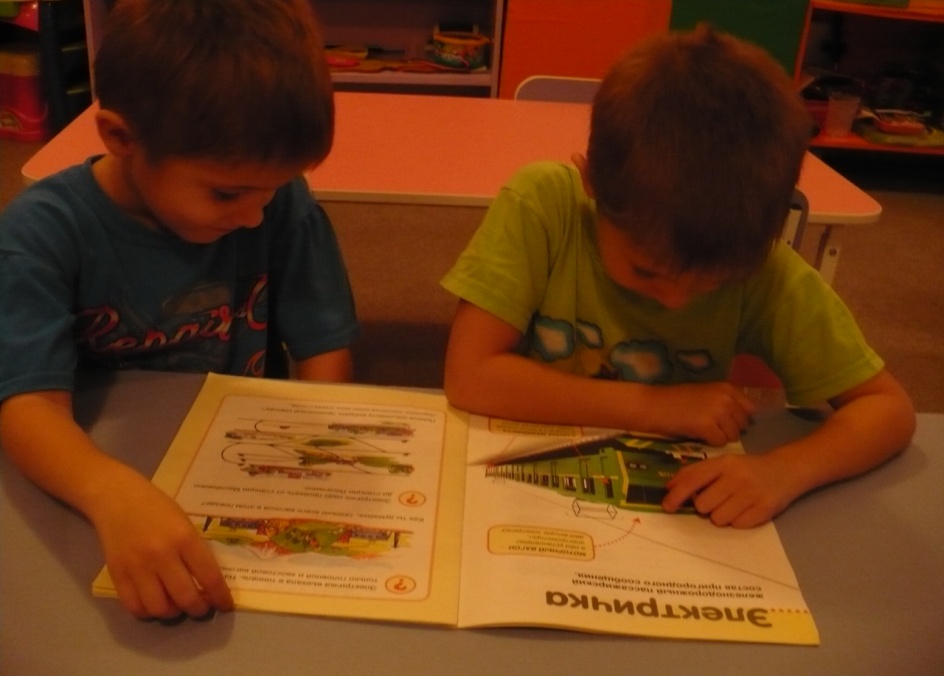 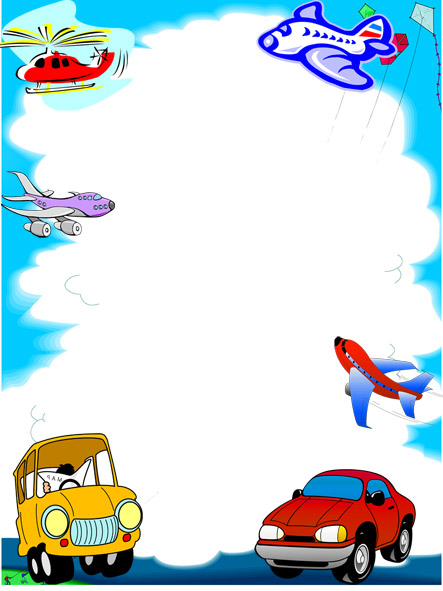 Сюжетно – ролевые игры «Автобус», «Шоферы».
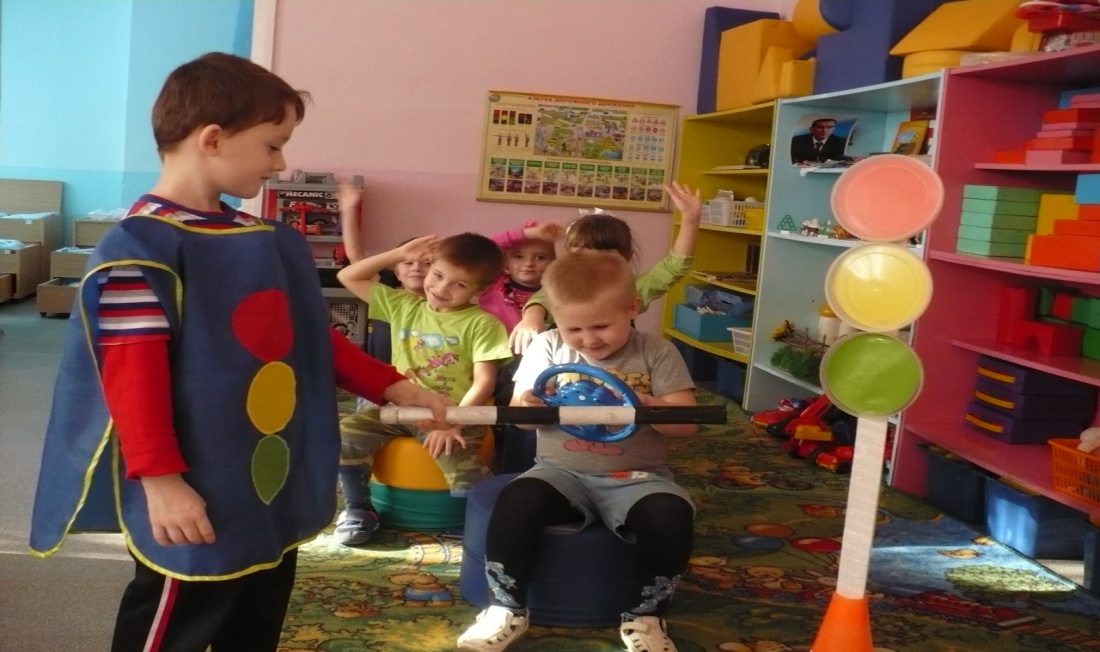 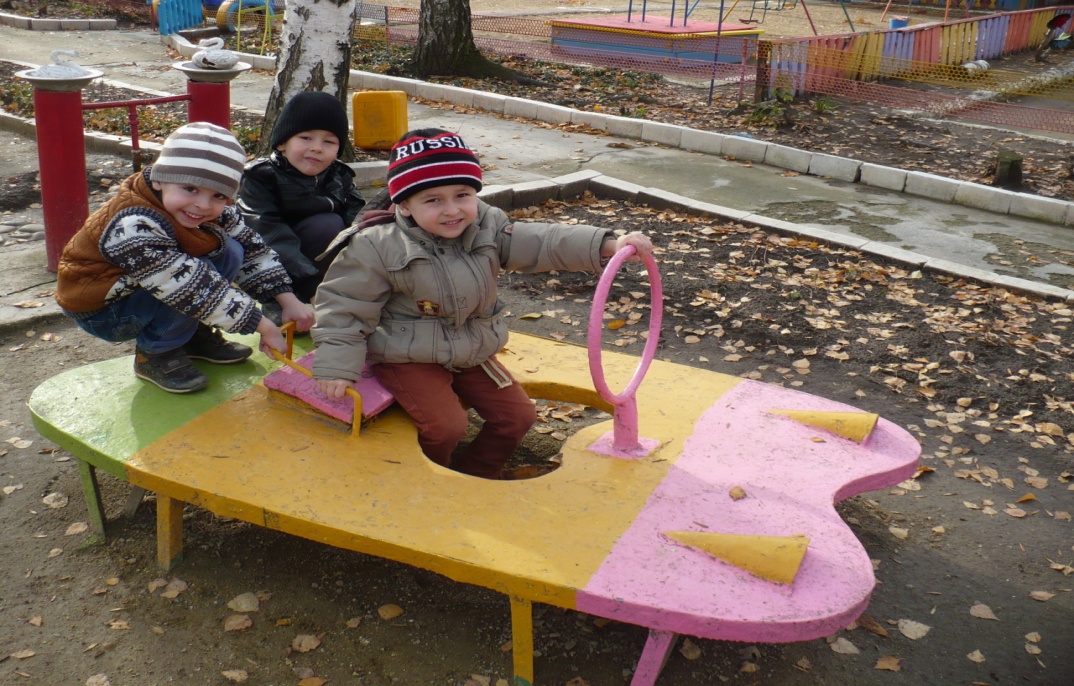 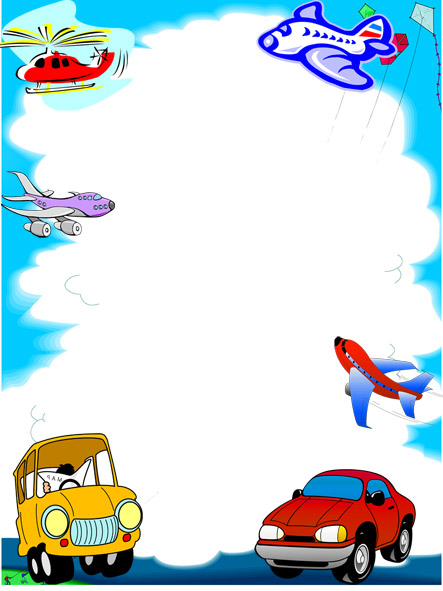 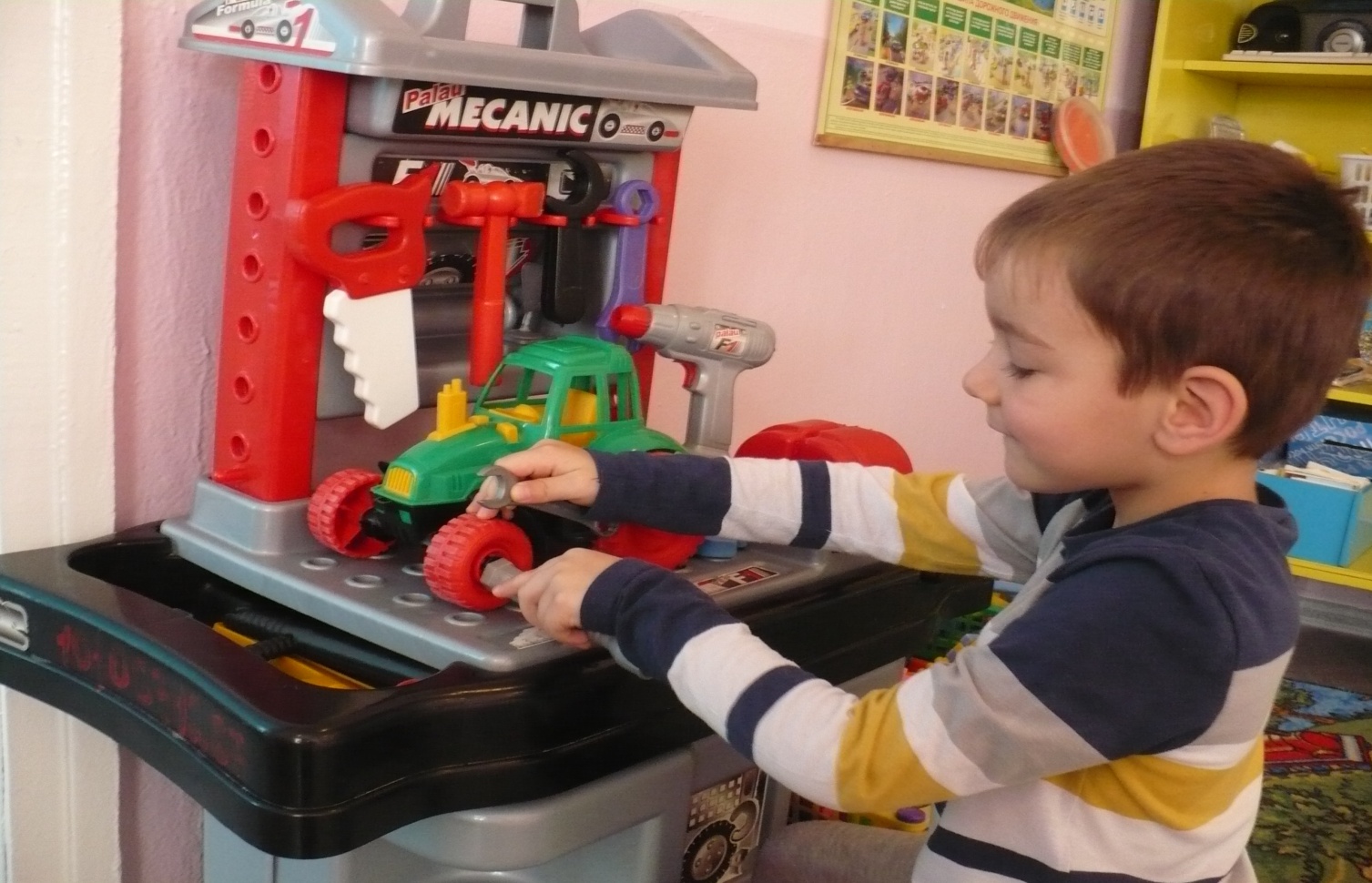 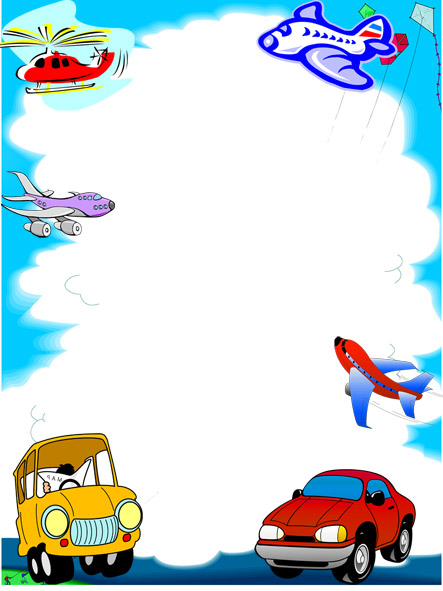 Подвижные игры: «Цветные автомобили», «Стоп»
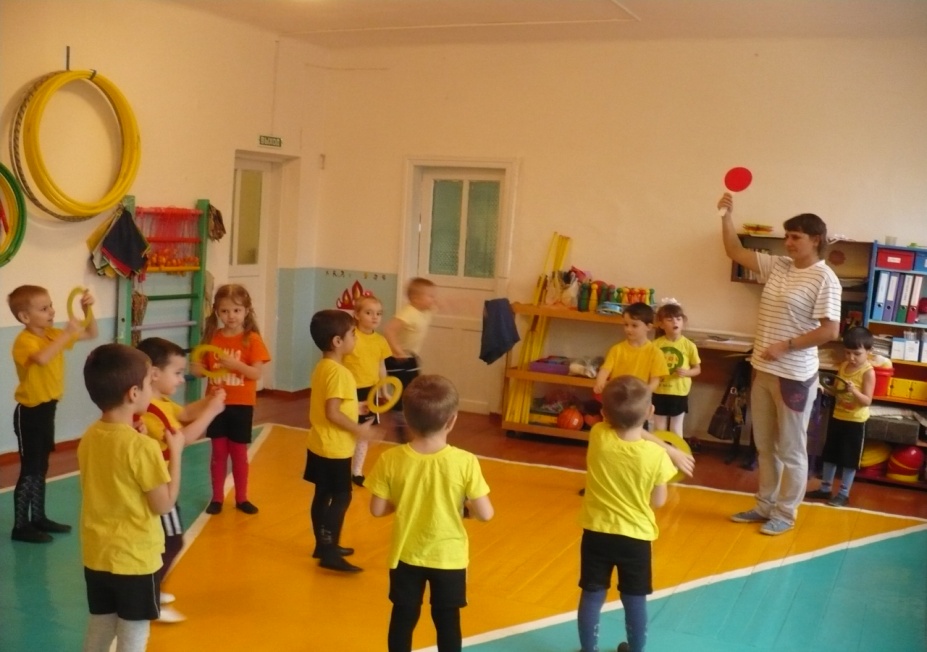 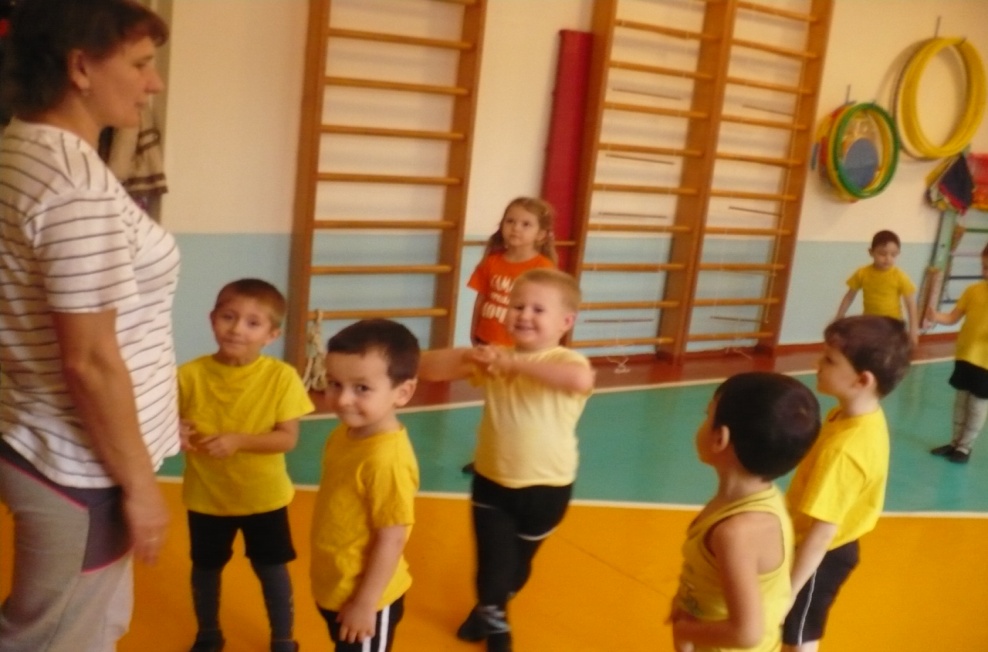 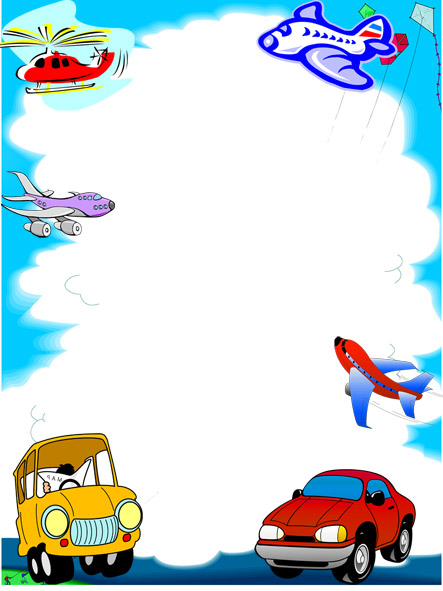 НОД по лепке на тему: «Легковой автомобиль»
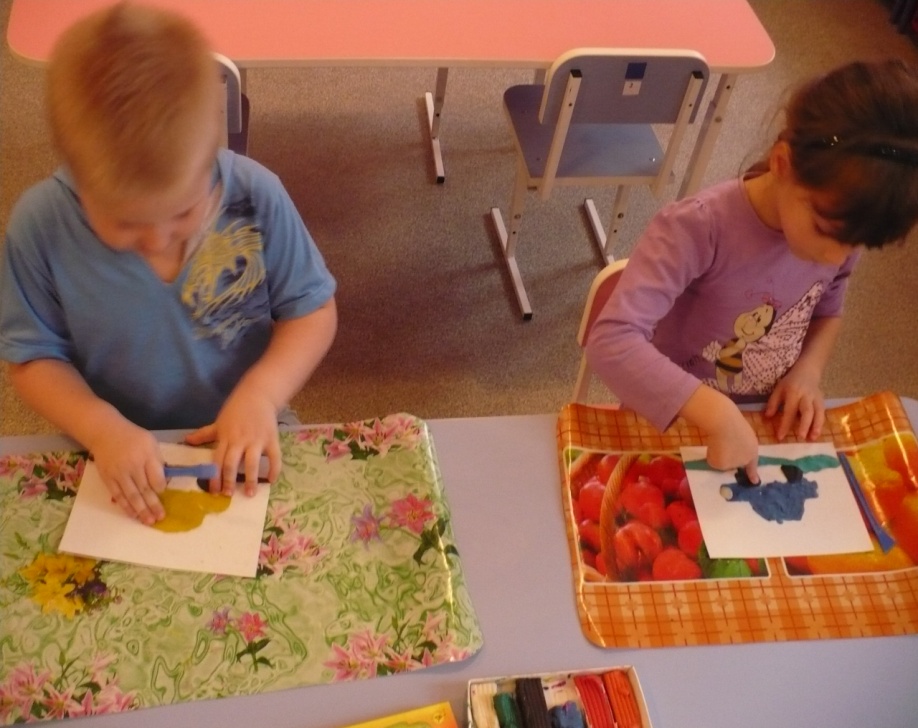 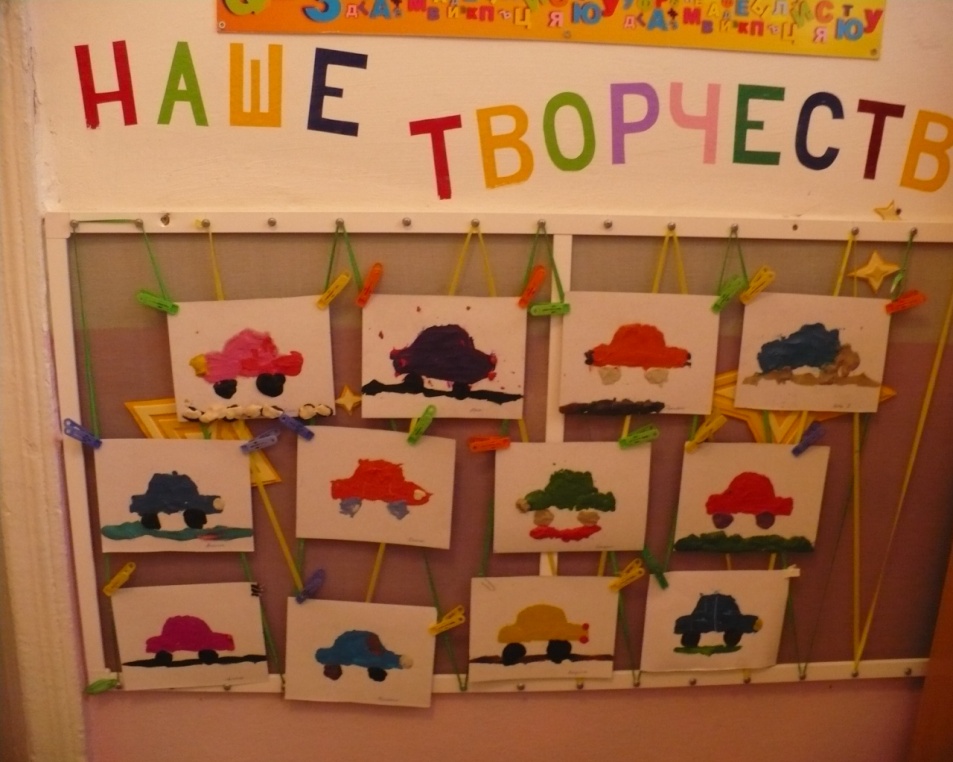 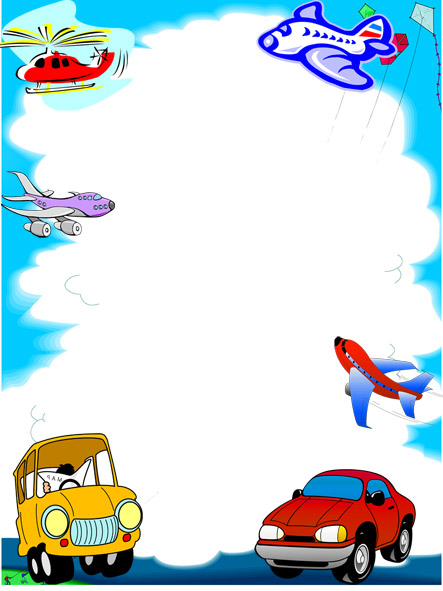 НОД  по ознакомлению с окружающим миром на тему: «Как автомобиль появился в нашей жизни»
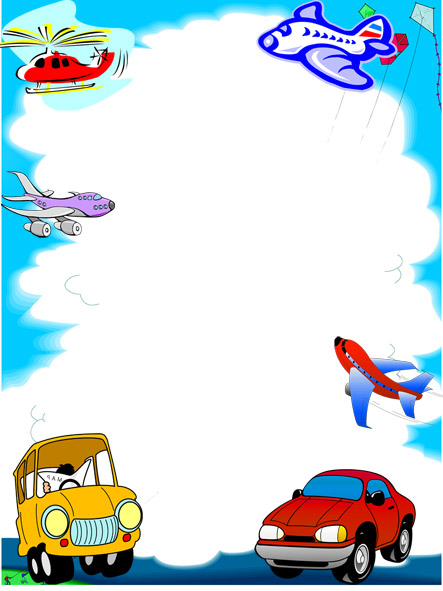 Работаем над изготовлением лэпбука
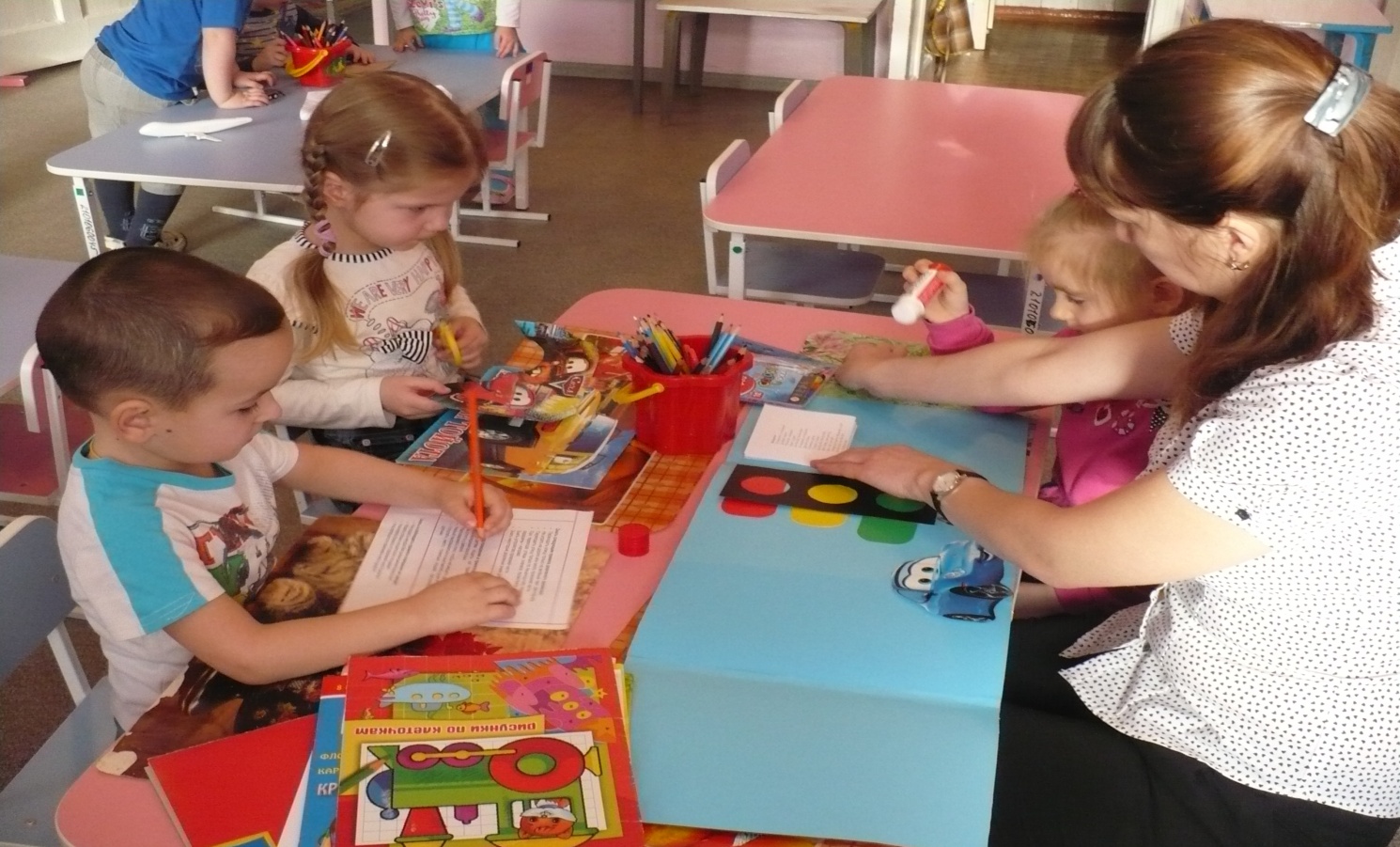 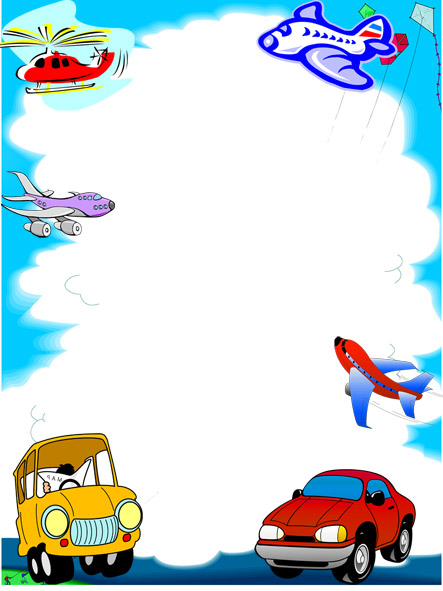 Лэпбук «Наземный транспорт»
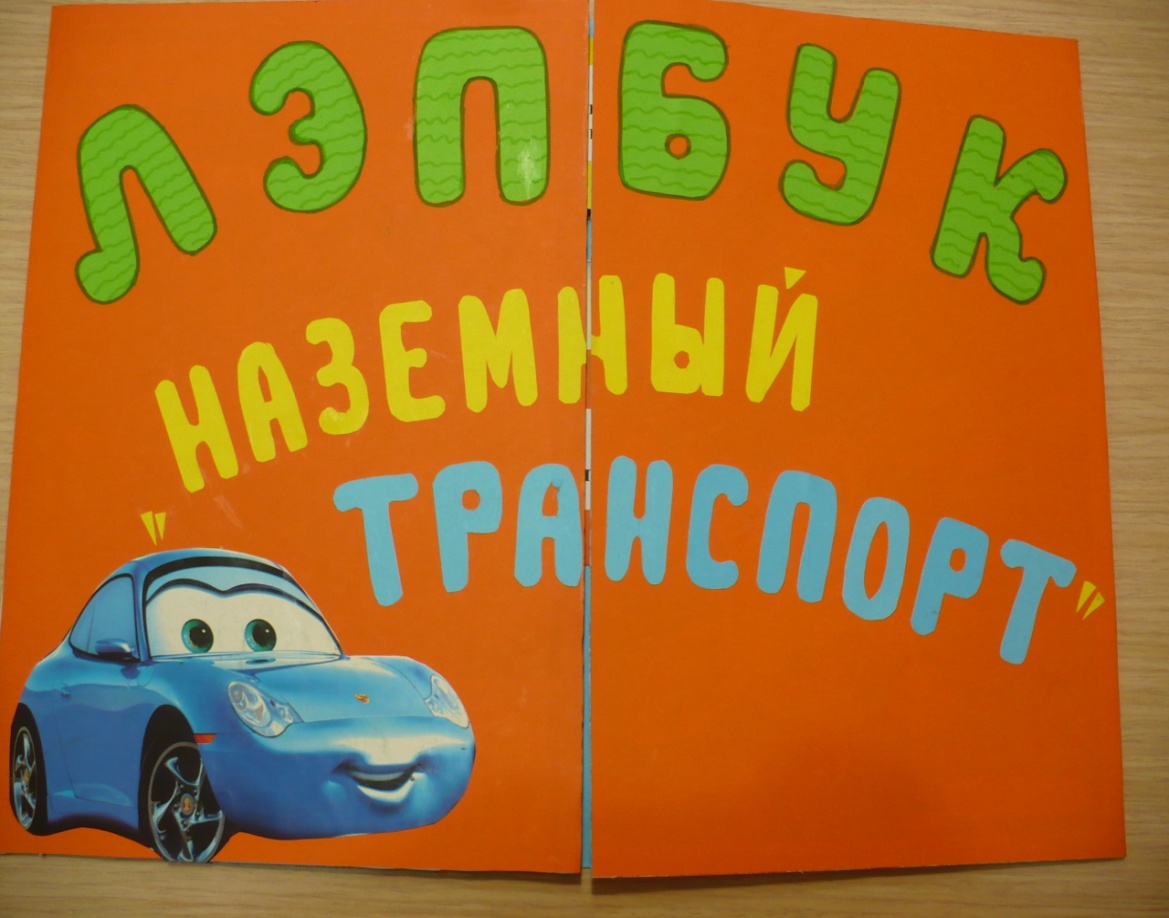 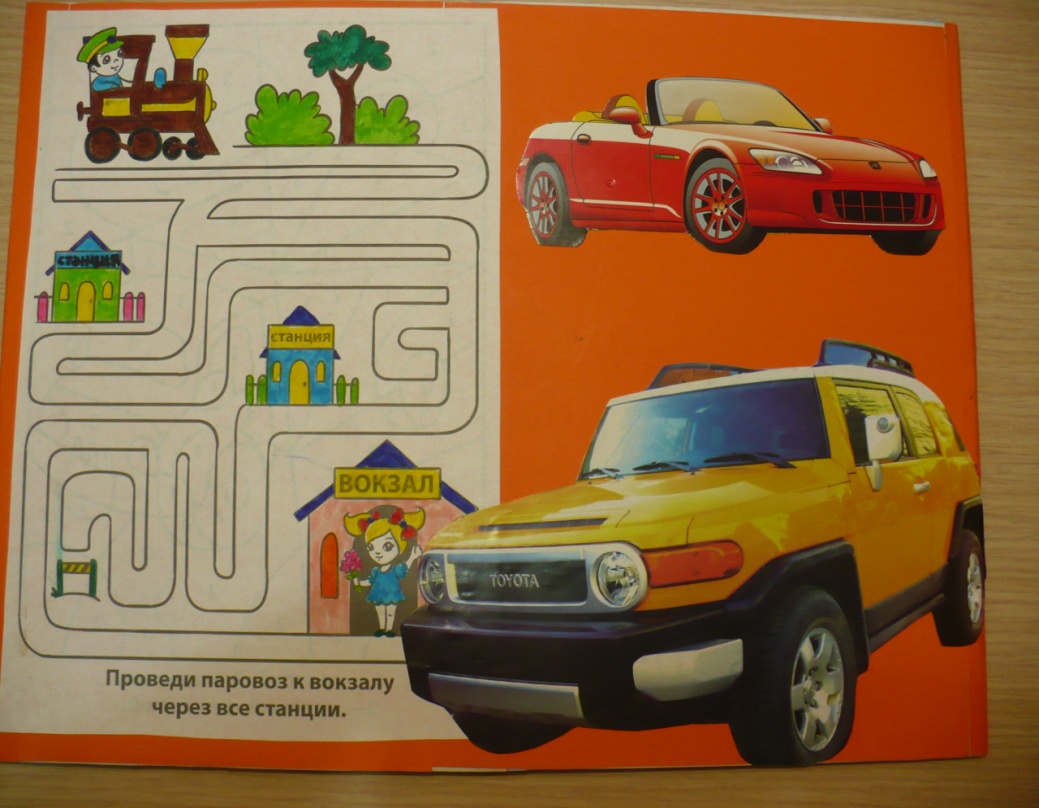 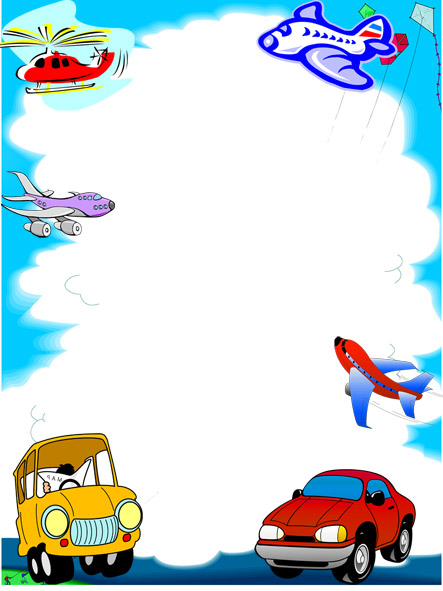 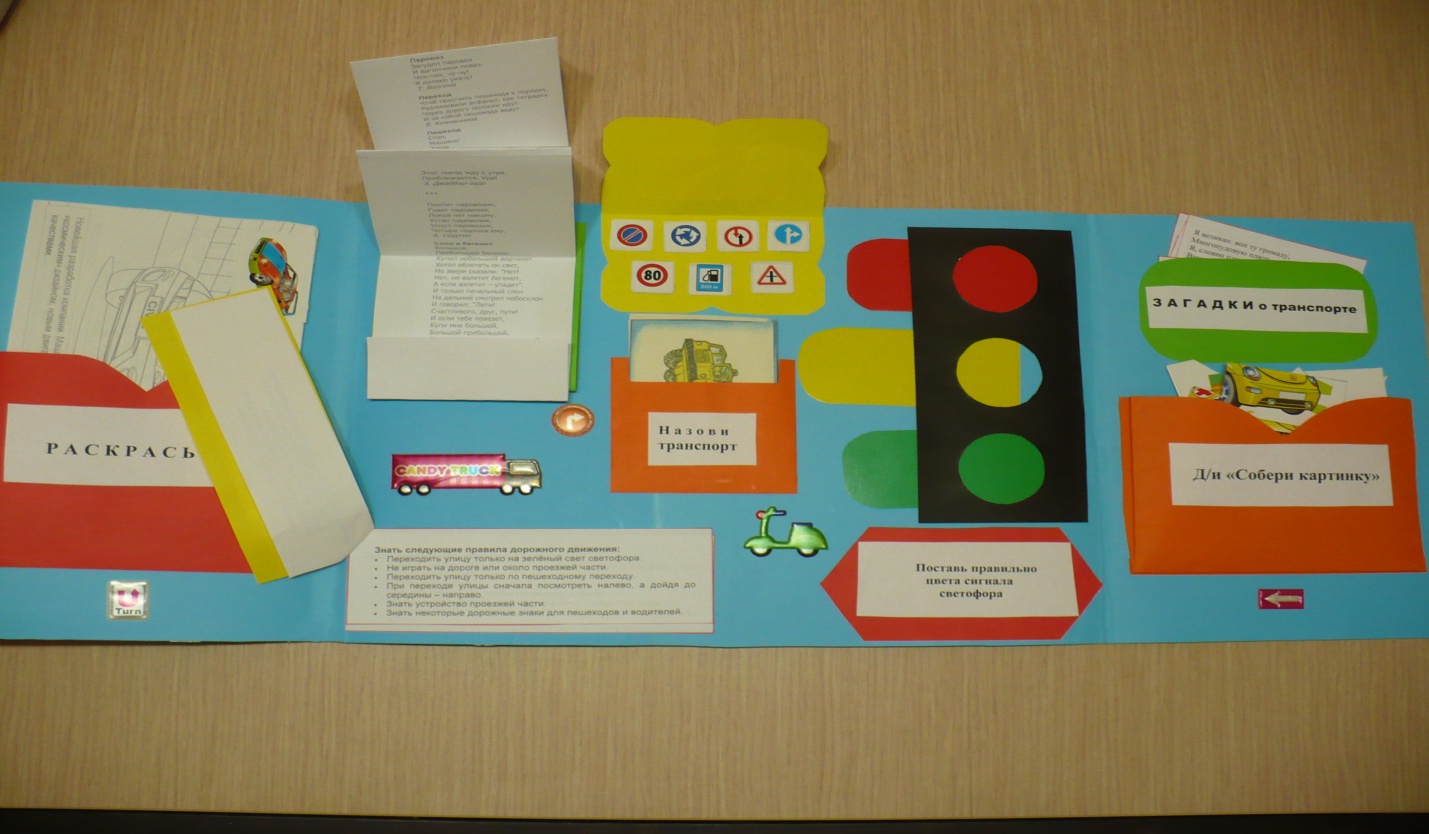 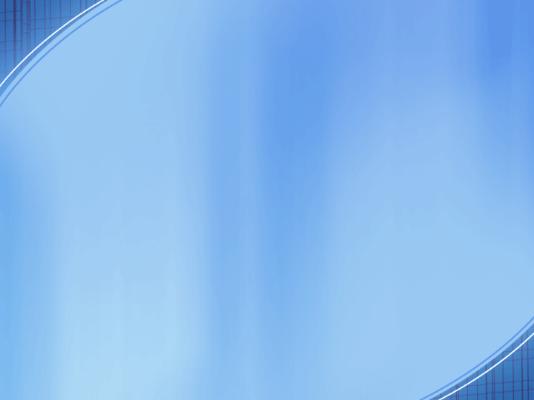 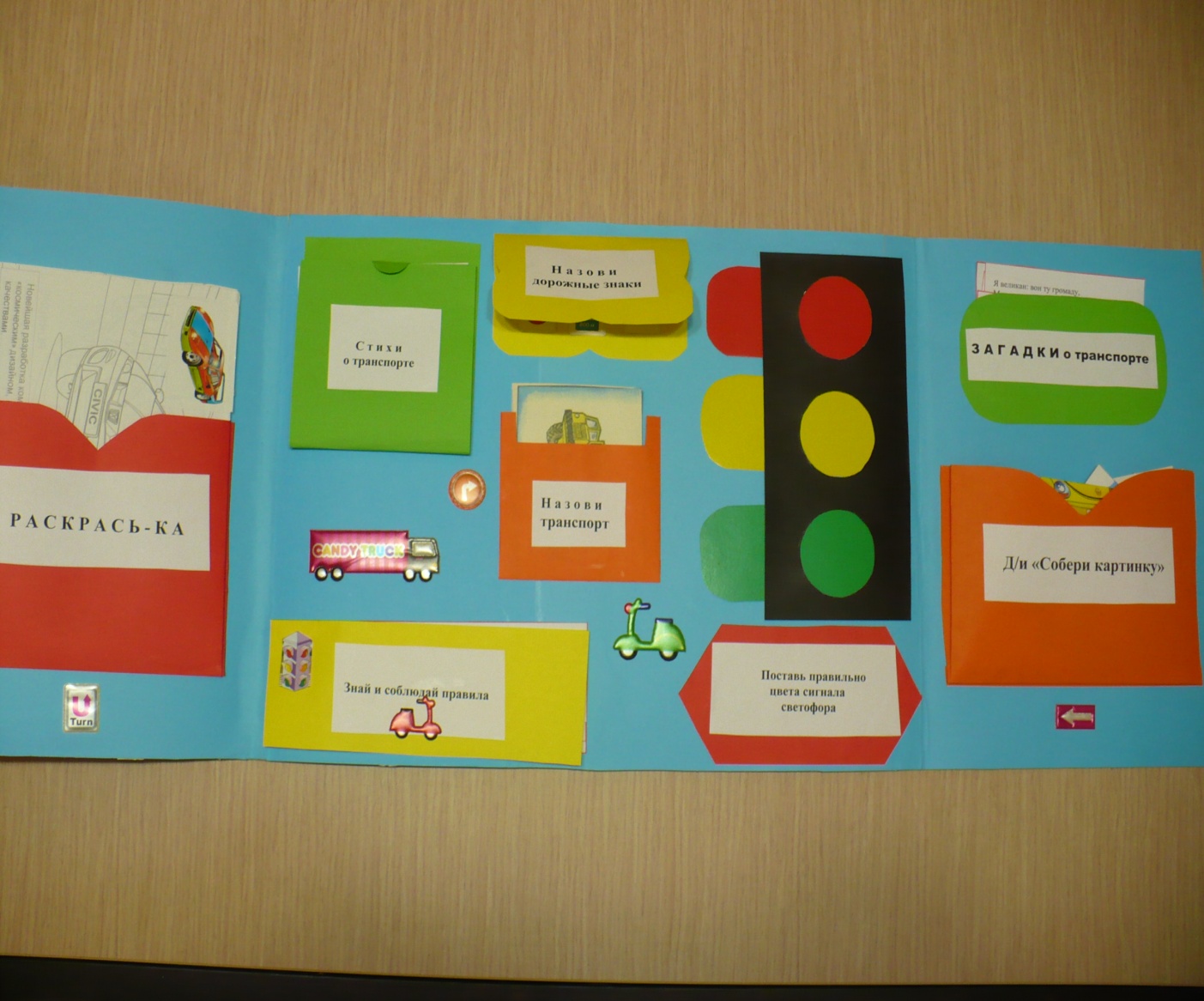 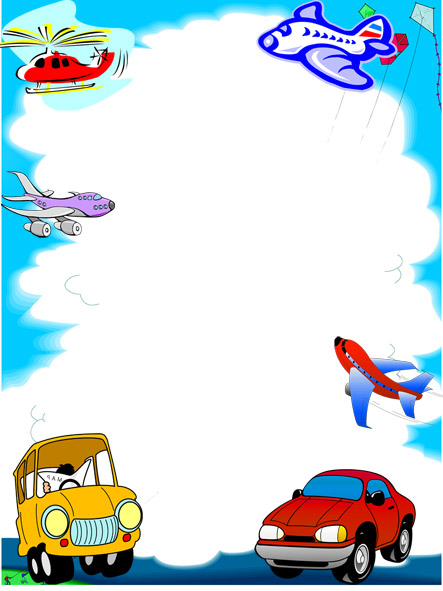 Демонстрация лэпбука «Наземный транспорт»детям младшей группы
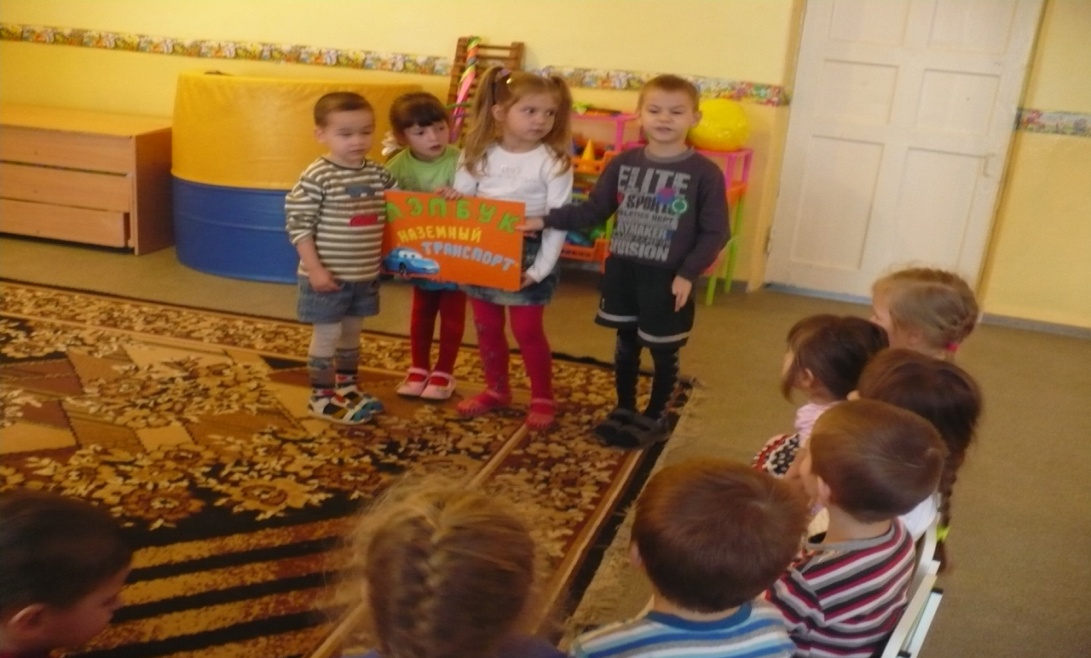 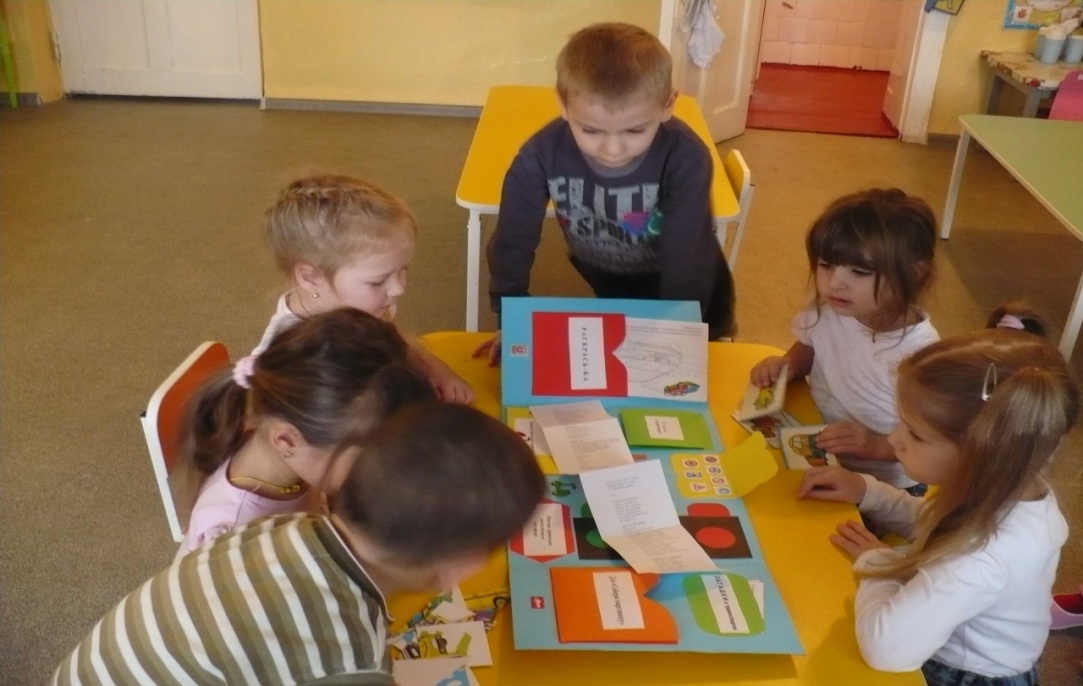 .
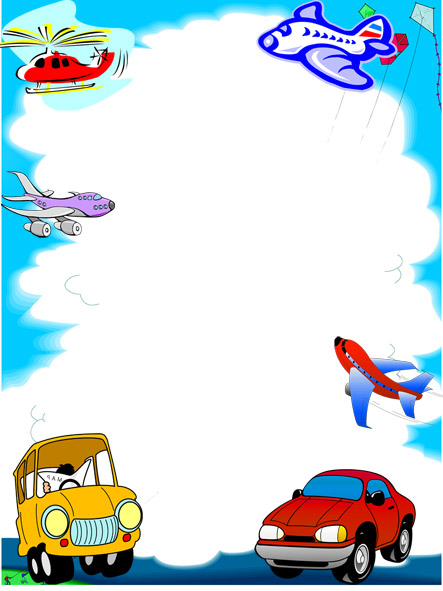 Полученные результаты:

Дети знают, какой транспорт относится к наземному и для чего он предназначен; узнали о том, как появился транспорт; умеют выделять схожие и различные характеристики легковых и грузовых машин – размер, цвет, форма; и детали машин – багажник, капот, салон, колеса, кабина, кузов, руль; умеют применять в игре знания о правилах дорожного движения и поведения в транспорте, а также составлять короткие рассказы на тему.
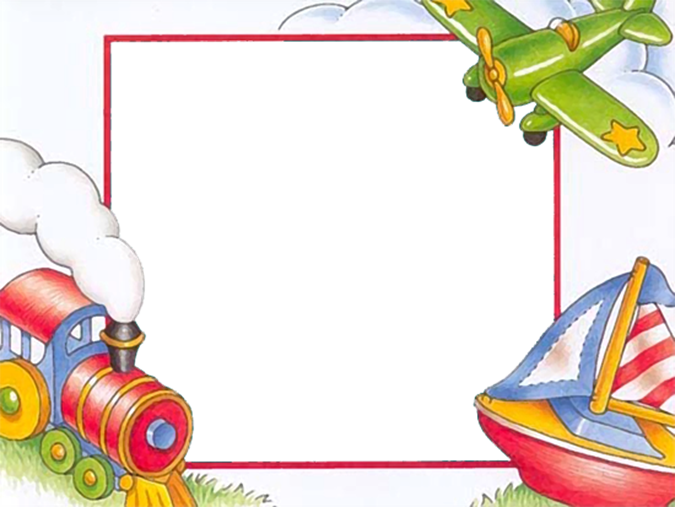 Спасибо за внимание!